Size Matters-Focusing on Density, Amenities, and ADR
Presented by Kathleen Walsh & Ron D. Beard
Advanced Outdoor Management & RDBA
Founders Outdoor Hospitality Group
Decision Drivers
A minimum 1.25 DCR (Debt Coverage Ratio) at minimum for financial viability
Generating adequate revenue can clear most hurdles, but this means the right mix of accommodations and amenties
Topography is key in site selection
Choose land planners, civils, and engineers who know the industry
Density Is Not A Four Letter Word
Density is a key consideration when discussing your glamping resort
The number of units and the revenue those units generate is one of the most important ingredients in your economic proforma
Most often, the market allows for the right mix of accommodations, amenities, and locations to achieve viability and pass underwriting.
A Primer On Density-Clients Plan
Clients came to us with a plan for 19 Glamping Sites
Land Costs-1,000,000
Buildout Costs-1,328,000
Amenities: Bathhouse, Playground, Common Tent
Their plan was for 19 glamping tents at ADR of $219
The Problem-The Numbers Did Not Add UP
ADR for their area with their amenity set was $162
Much LESS than what they anticipated
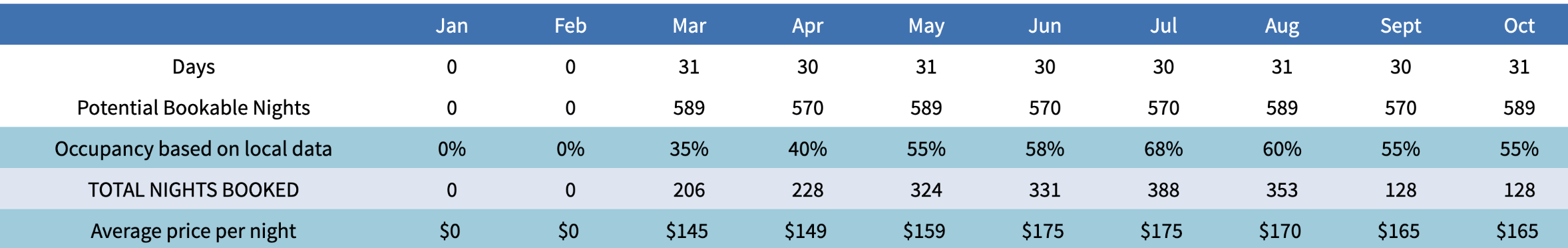 The Solution
Add more units to the mix to increase density
Add more amenities to the mix to increase ADR
Evaluate and run options of financial viability hand-in-hand with an experienced land planner and project expert-civil engineers and archtects do not focus on the business part of your business
Remember-You Make Money When You Buy NOT When You Sell
One of the biggest mistakes we see clients make is OVERPAYING for land. 
This puts you behind from the start and puts pressure on your project. 
Remember Topography when researching land and options
Topography Considerations
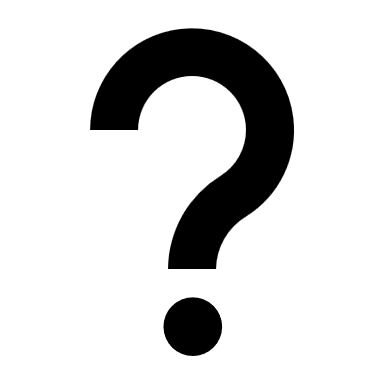 Topography makes for picturesue views and meandering trails, but answer these questions when developing a topo challenged site:

Will the topography limit my density?
If more density is needed, how much is cut and fill?
How difficult will it be for guests to arrive at their destinations?
What hurdles are there to utility drops and access?
Examples
Examples
Amenities= Occupancy + ADR
Focus on Amenities The Increase ADR
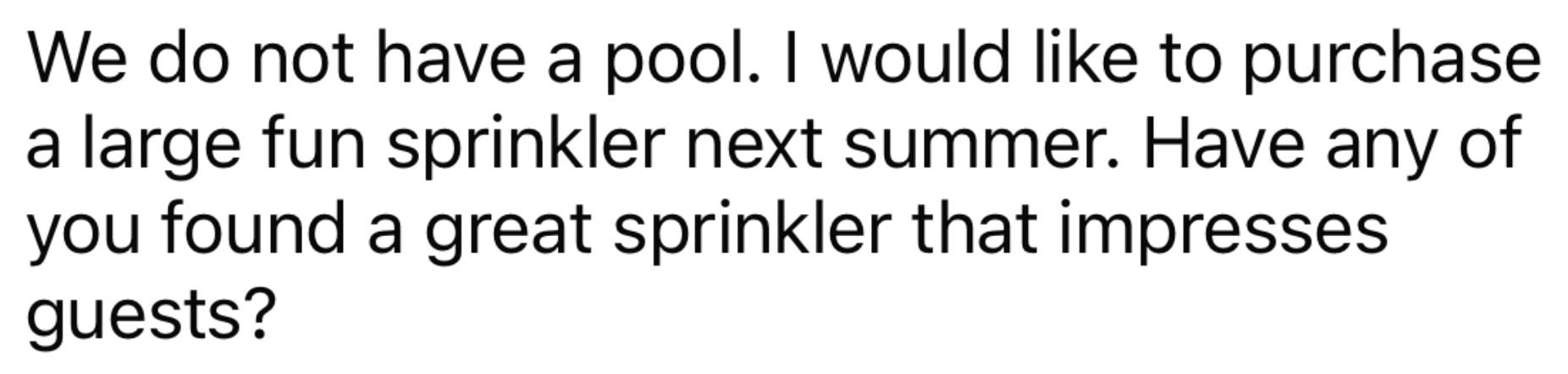 Amenities= Occupancy + ADR
Amenities Increase ADR and Occupancy

Basic amenities (Bathhouse, Pavilion) bring more basic ADR’s
Upgraded amenities (Pools, En Suites Units, Kitchens, Spas) bring upgraded ADR’s
Questions???
Advanced Outdoor Management
Outdoor Hospitality Group
kwalsh@advancedoutdoormgmt.com
800-579-9796